Тестпо теме«Имя существительное»
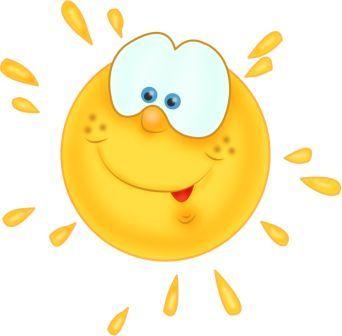 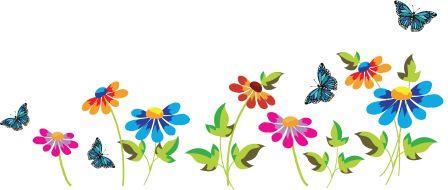 В каком облаке все слова являются именами существительными?
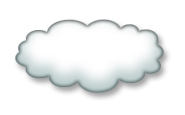 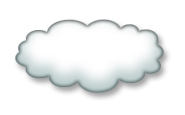 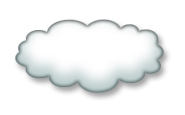 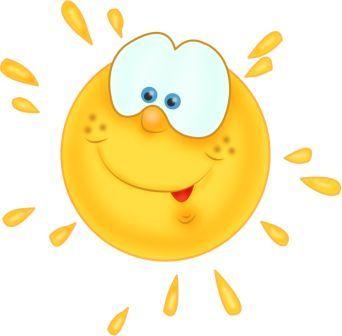 растение, трое,
 возгорание, поле
Яблоко, красное, 
солнце, книга
Паста, мама,
 лес, сосна
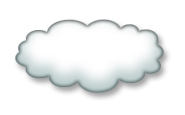 каре, тире,
 варьете, вместе
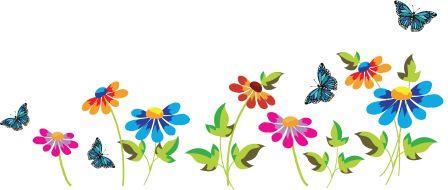 Имя существительное — это...
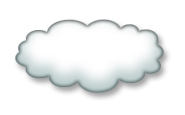 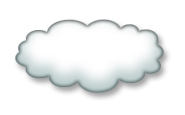 часть предложения
часть слова
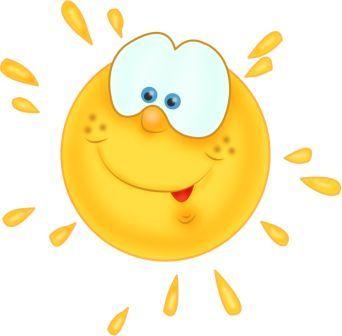 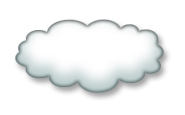 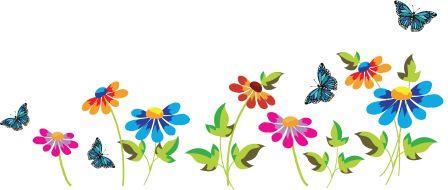 часть речи
Имя существительное обозначает...
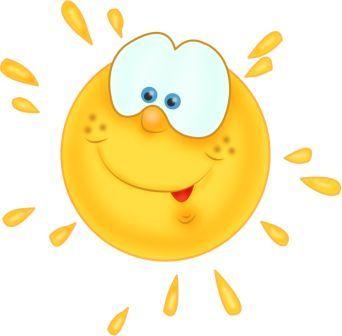 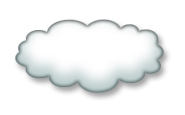 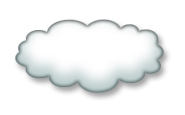 признак предмета
предмет
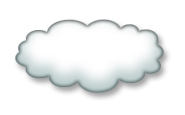 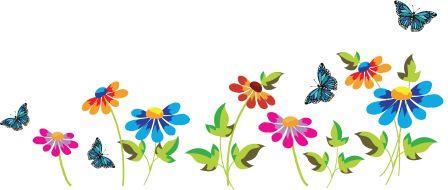 действие предмета
Имя существительное отвечает на вопросы...
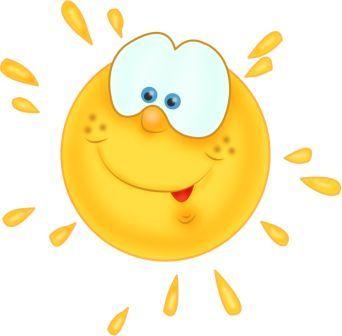 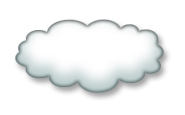 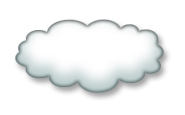 что делать?
что сделать?
кто?
что?
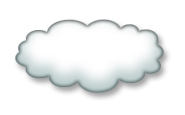 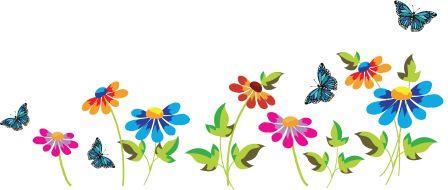 какой? 
какая?
какое?
какие?
В каком облаке все существительные являются неодушевленными?
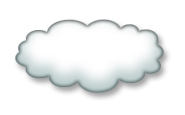 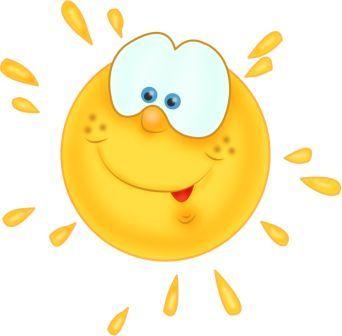 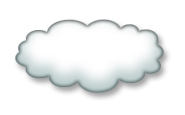 буйвол, воробей, 
зверь
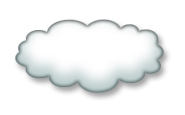 Метель, дерево,
столик
Окно, птица,
стакан
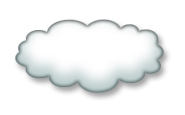 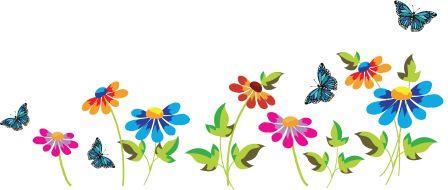 Гепард, колибри,
 метеорит
Если имя существительное обозначает людей или животных, оно отвечает на вопрос...
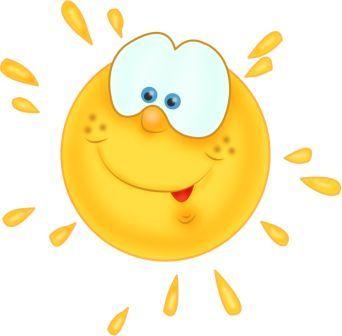 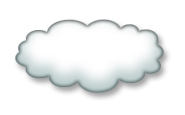 что?
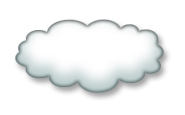 кто?
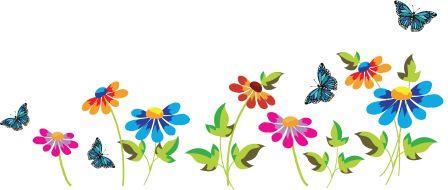 Если имя существительное отвечает на вопрос кто?, оно обозначает...
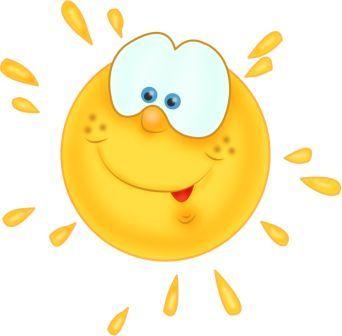 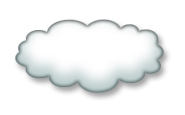 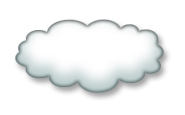 явления
природы
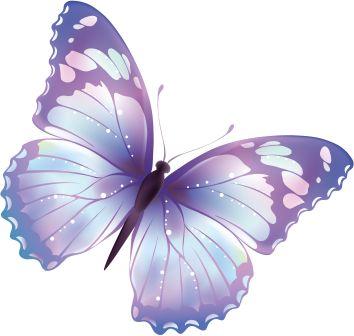 людей
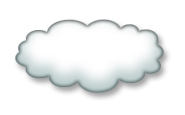 птиц
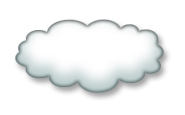 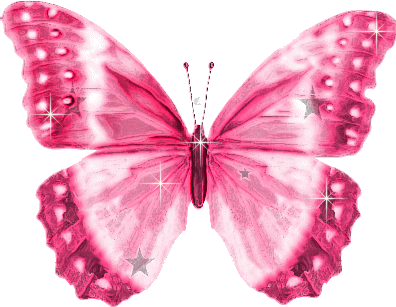 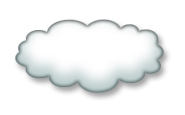 зверей
растения
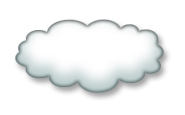 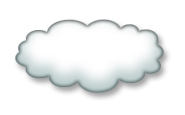 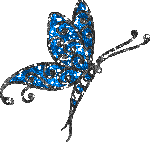 вещи
насекомые
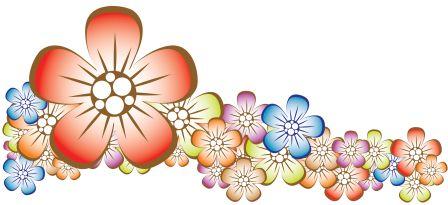 Если имя существительное отвечает на вопросы кто? что?, оно является в предложении...
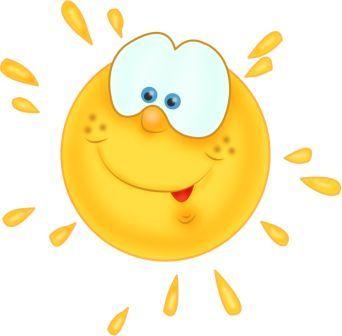 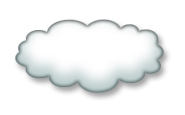 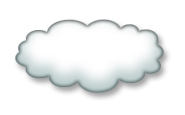 подлежащим
второстепенным
членом
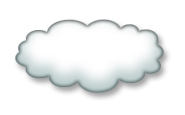 сказуемым
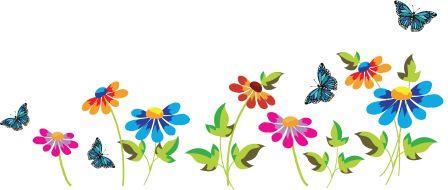 Если имя существительное обозначает один предмет, оно стоит в форме...
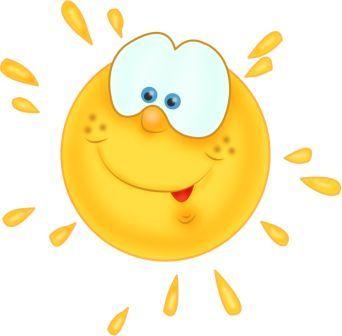 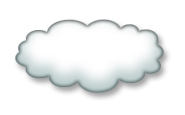 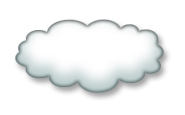 множественного
числа
единственного
числа
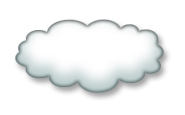 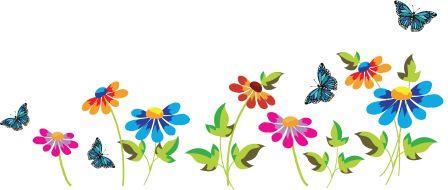 Если имя существительное обозначает два или несколько предметов, оно стоит в форме...
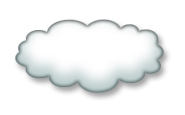 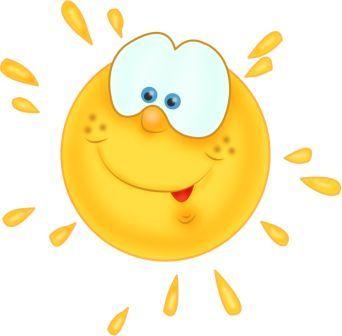 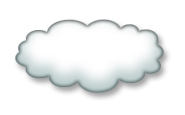 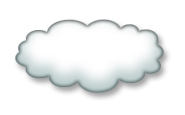 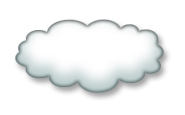 множественного
числа
единственного
числа
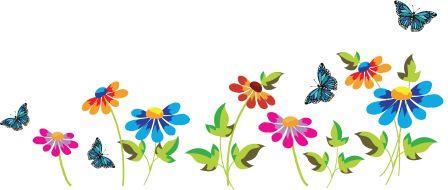 Какого рода имена существительные, к которым можно подставить слова: он, мой?
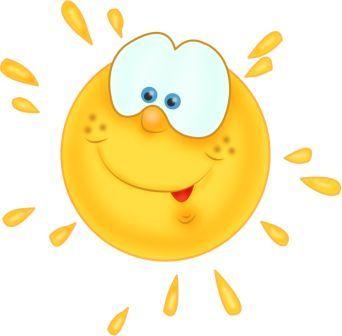 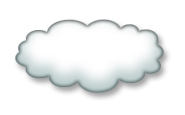 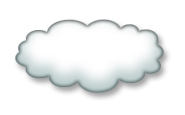 среднего рода
мужского рода
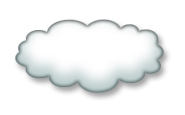 женского рода
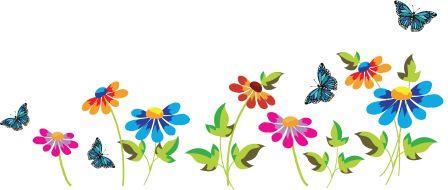 Какие слова можно поставить к именам существительным женского рода?
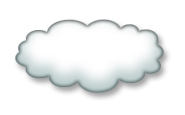 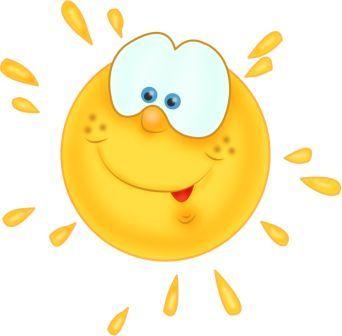 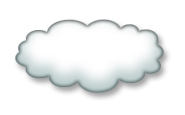 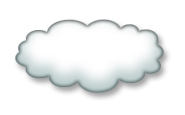 она, моя
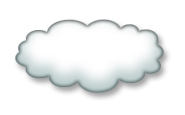 он, мой
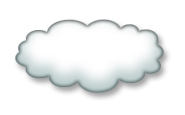 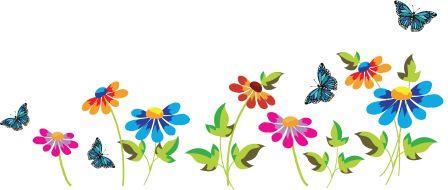 оно, моё
Укажи имя существительное женского рода.
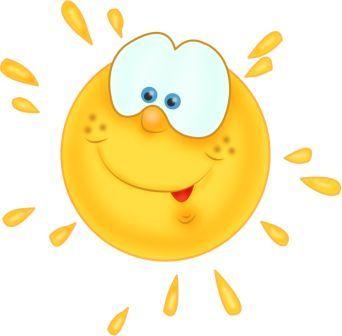 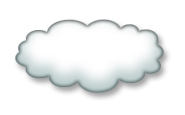 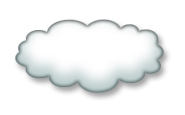 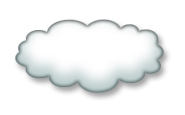 яблоко
фамилия
тюль
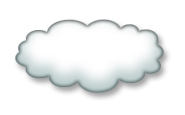 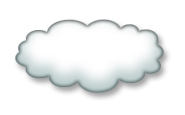 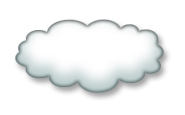 очарование
шёпот
солдат
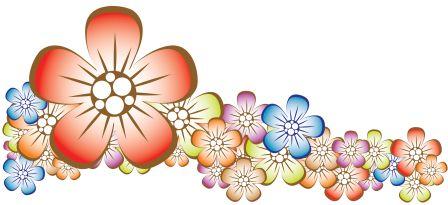 ИСПОЛЬЗОВАННЫЕ РЕСУРСЫ:
http://s43.radikal.ru/i100/0903/de/06da6f92711f.png
http://lenagold.ru/fon/clipart/alf.html
http://scnew.ucoz.ru/load/linux_v_shkole/linux_v_shkole/sozdanie_interaktivnykh_prezentacij_v_srede_openoffice_org_impress/67-1-0-407